A Narrative Inquiry of Autonomy Development and ICT Use: The Story of an ELT Colombian Department.
By: Jenny Mendieta
Department of Applied Language Studies and Linguistics,
University of Auckland
jmen261@aucklanduni.ac.nz
Inquiry Aims
What stories of change do teachers live by when participating in the implementation of a Blended learning program? 
In what ways are these experiences of change shaped by available institutional stories on language teaching/learning and ICT use?
Examine how teachers make meaning of the “new work order” established by the (technology-mediated) innovation
Personal
    Organizational
           Institutional
AIMS
Examine how teachers’ experiences of blended learning are circumscribed by, but also situated within broader sociocultural and institutional contexts.
We have to know what change looks like from the    point of view of the teacher, student, parent and administrator if we are to understand the actions and reactions of individuals; and if we are to comprehend the big picture, we must combine the aggregate knowledge of these individual situations with an understanding of organizational and institutional factors that influence the process of change such as government departments, universities, teacher federations, school systems, and school interact. 
(Fullan, 1991: xi).
Setting and Participants
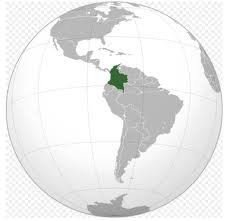 Private tertiary Colombian institution 
EFL blended program for undergraduate students of non-English majors 
     (Second implementation stage 2012-2)
9 Participants
	   * 4 teachers
	   * 5 management members
        * Students (4 classes- 80 sts)
NARRATIVE INTERVIEWS
Methods
OFFICIAL DOCUMENTS
CLASSROOM OBSERVATION
QUESTIONNAIRES
Autonomy Development and ICT Use: The Story of an ELT Colombian Department
1996-2003
Institutionalization of English
I remember seeing English teachers with a bag full of portfolios mainly because the strategy was misunderstood. The strategy they used was to pick them up at three points and give a mark, but originally it was not  thought that way. In fact, I was one of the few people that never took portfolios home. I checked them in class. (SAC Director)
2003-2007
Adoption of credit system/ curricular reform
They were not doing a transition between environments, thus repeating what they used to do in their lessons in a place with computers and self-access resources. (SAC Director)
I remembered the existence of a software package structured to guide students’ writing process, which was seldom used by teachers. Unsurprisingly …the University decided not to purchase additional software until what was already available had been put to good use. (SAC Director)
2007-2009
2005-2015 Institutional Development Plan
The moment wireless internet connection was installed in the University and students started using personal computers, “there was no point in telling them, you must go to the center” (SAC Director).
2009-2011
Students’ response to IW/ Developments in technology
Are students spending more time on the use of the tool than on the use of the target language? How do we do follow-up to activities that are not housed in the institutional platform? What about issues of institutional image and the risk of students indiscriminately publishing content on the web? (RJ, 6 May, 2012)
2011-2012
Winter wave
Something negative was that maybe we didn’t know how to carry it out, and so at first it was somewhat chaotic and did not have the impact we expected” (Int. 1, Teacher 4).
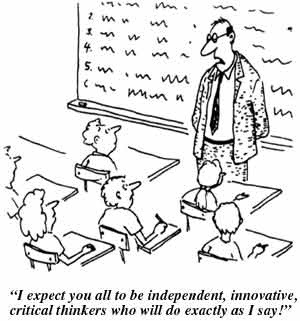 THANK 
YOU!